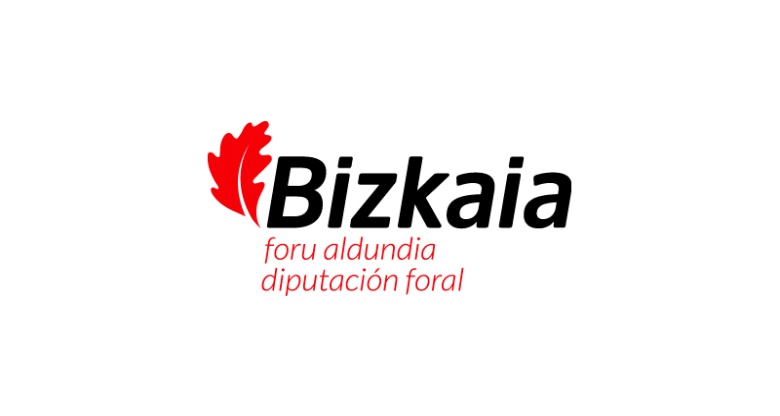 IDAZKIDE
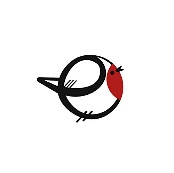 IDAZTEKO LAGUNTZAILEA
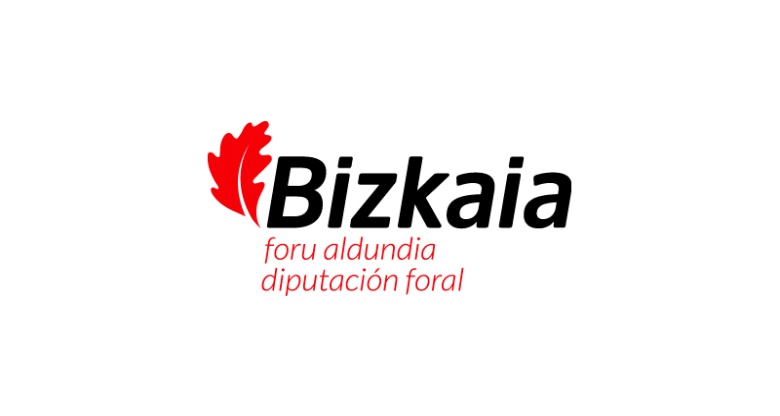 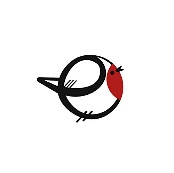 IDAZKIDE, IDAZTEKO LAGUNTZAILEA
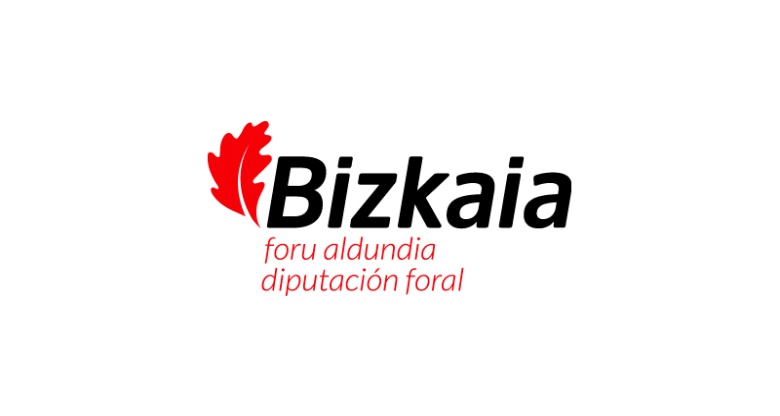 ZERGATIK IDAZKIDE?
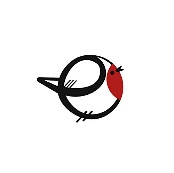 Helburu nagusia:
Euskararen erabileraren inguruko diagnostiko errealean oinarrituta, Bizkaiko Foru Aldundiko langileen esku baliabideak jartzea haien idatzizko euskarazko ekoizpena handituz joan dadin, lan ingurune errealean, teknologia berriak baliatuta

Lege-oinarriak:
Euskararen Erabilera Normalizatzeko Plana (2018-2022)
Bizkaiko Foru Aldundiaren Euskara, Kultura eta Kirol Sailaren Egitura Organikoari buruzko Erregelamendua onesten duen 131/2020 Foru Dekretua
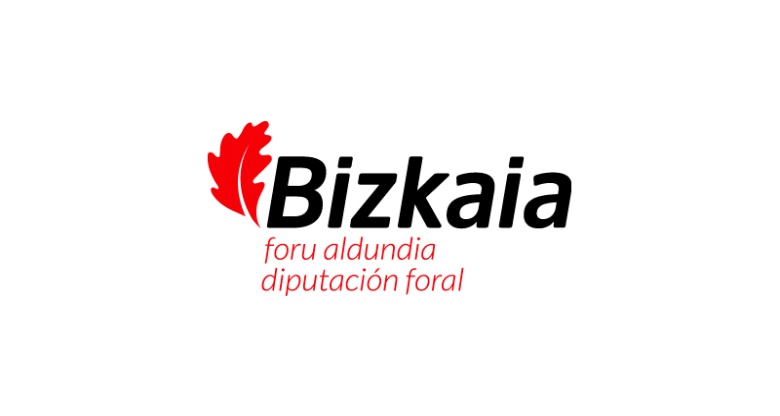 EZARRITAKO HELBURUAK + PROZESUA
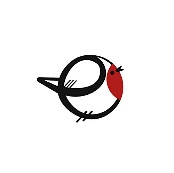 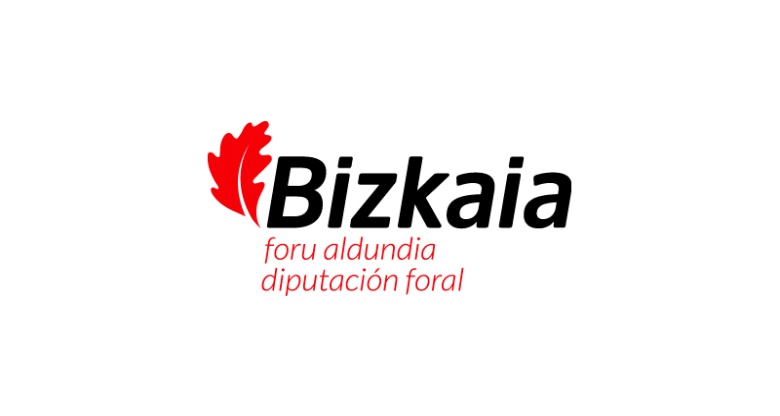 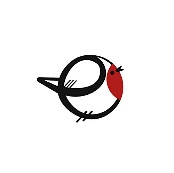 BALIABIDEAK
Euskara Zuzendaritza: % 60
Kontsultei erantzun
Idazkide tresnaren garapena eta doikuntza proposatu

LANTIK: % 40
Tresna garatu eta proiektu osoan informatika arloko erreferentea izan

BALIABIDE MATERIALAK:
Idazkide tresnaren garapen teknologikoa (kanpo-kontratua: 80.000 €)
Langileen kontsultak posta elektronikoaren bidez kudeatuko dira
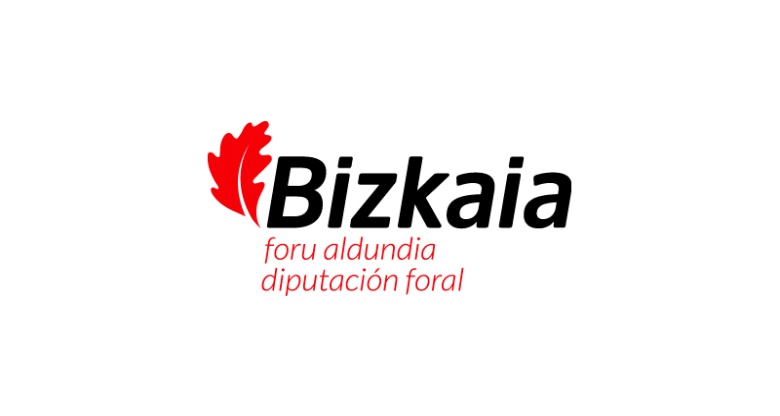 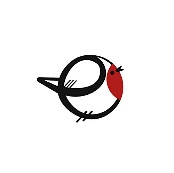 IDAZKIDE TRESNA
Idazkide idazteko laguntzailea da
Ofimatikako oinarrizko programetan txertatu da: Word, Excel, PowerPoint eta Outlook
Hizkuntza-zerbitzu bi ditu:
1. Itzulpenak egitea: euskaraz idatzitako testuak gaztelaniaz ulertu direla bermatzeko eta barruko mezuak euskaraz sortzen laguntzeko. 
	Itzultzaile neuronala
2. Hizkuntza-kontsultak egitea: testuak sortzerakoan zein testuak ulertzerakoan sortzen diren zalantzak argitzeko. 
	Sail 1 → trebatzaile 1
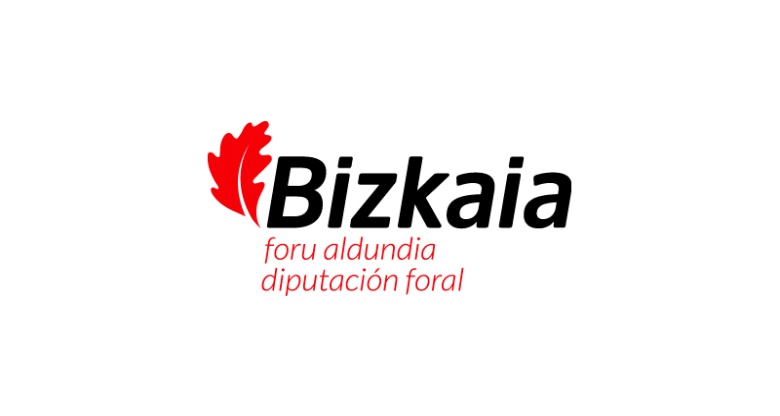 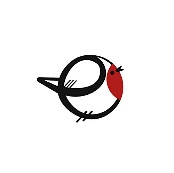 IDAZKIDEREN AHALMENAK
3 ahalmen nagusi ditu:

Datuen trazabilitatea. Testuak ez dira gordetzen
Erraztasuna. Lan-entorno errealean integratuta dago
Langileei eskatzen zaien esfortzua konpentsatzea. Ohitura, ziurtasun falta
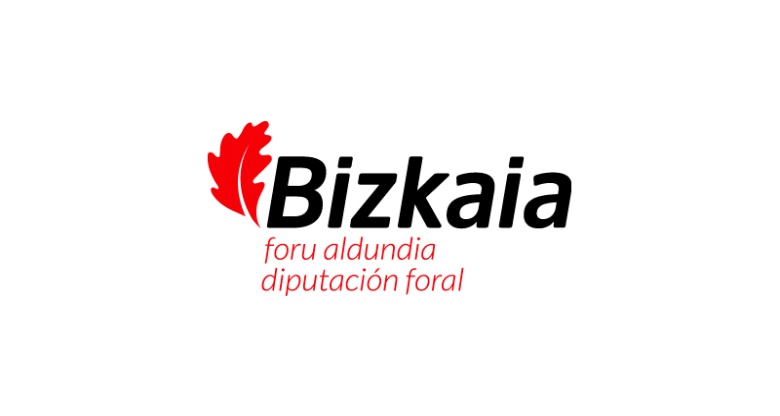 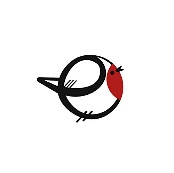 IDAZKIDEREN BALORAZIOA
Datu kuantitatiboak
	3.970 langileri instalatu zaie tresna (BFA + Lantik)
	655.000 itzulpen-eskaera (iraila)
	Instalazioa egin denetik, 400 kontsulta inguru

Datu kualitatiboak (inkesta)
	Momentuz, 135 langilek erantzun dute. Batez besteko datuak:
	*Tresnaren baliagarritasuna: 8,81 
	*Idazkideren itzulpen-zerbitzua: 8,98
	*Idazkideren kontsulta-zerbitzua: 8,25
	*Balorazioa oro har: 8,68
	* Egindako hobekuntza-proposamen batzuk arlo teknologikoari dagozkio (.rtf 	formatuan erabili ahal izatea) eta beste batzuk itzultzaile neuronalari lotutakoak 	dira (batzuetan itzulpen zalantzagarriak egiten dituela, gaztelaniaz ez duela 	generoa kontuan hartzen…)
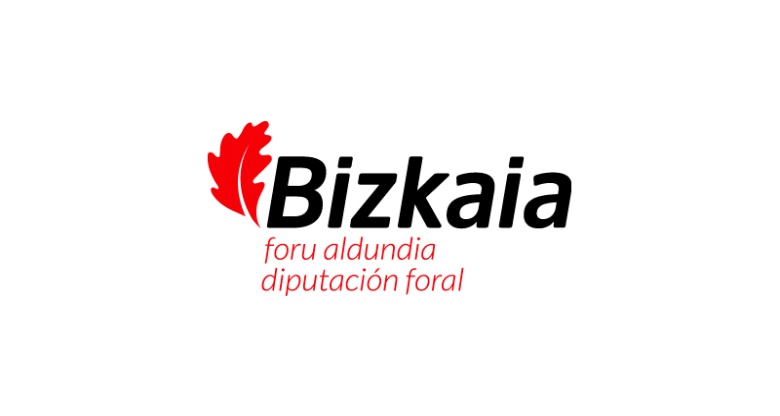 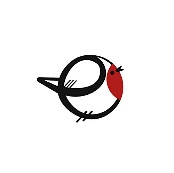 IDAZKIDE TEKNIKOKIKontsulta-zerbitzua barne
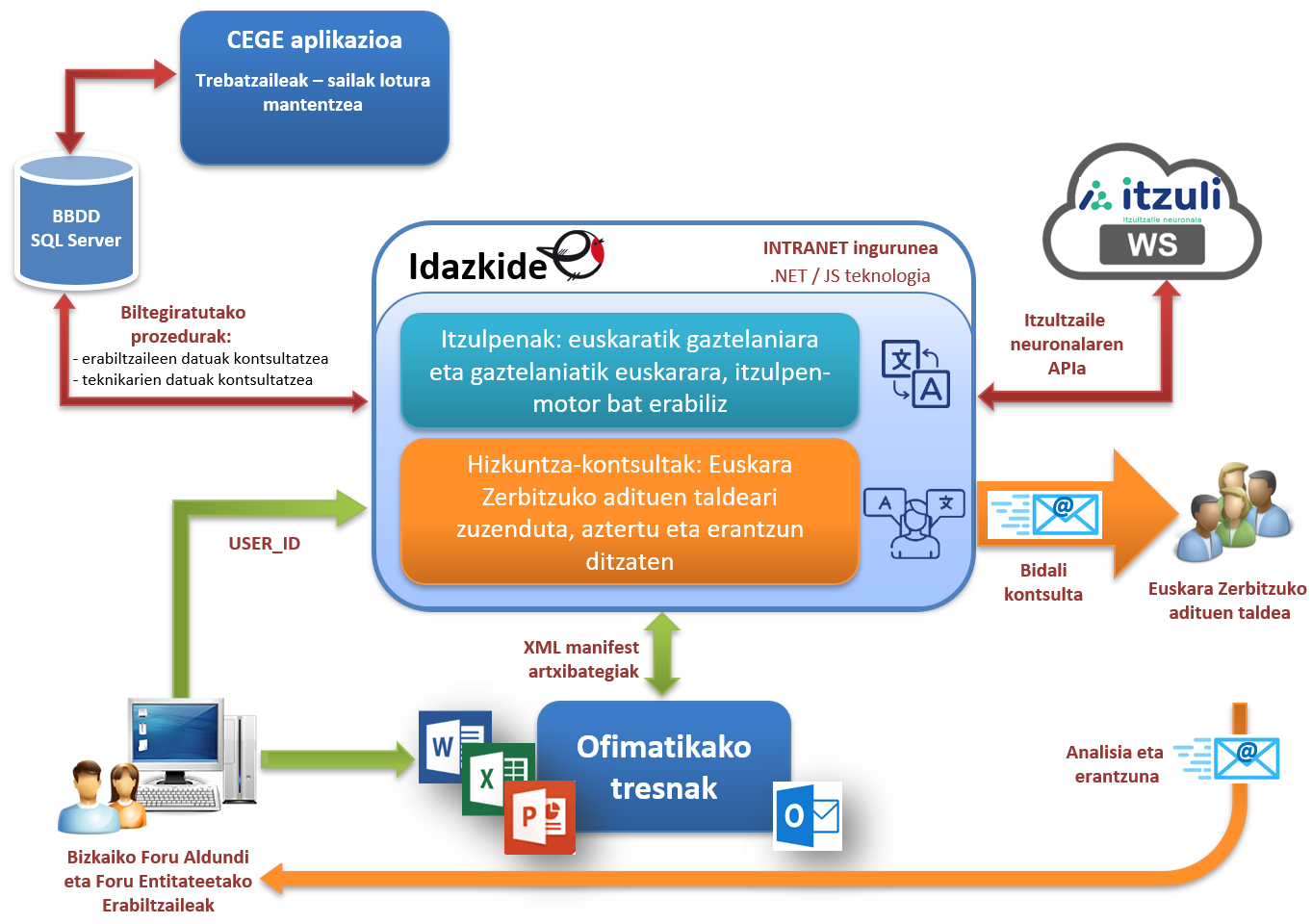 Intranet: Aldunditik eta foru-entitateetatik eskuragarri
Kontsultak bidaltzeko aukera Aldundiko barne-aplikazio batekin integratuta
Office 365, windows 7 +, Internet Explorer/Edge
.docx, .xlsx, .pptx 
Instalazio zentralizatua
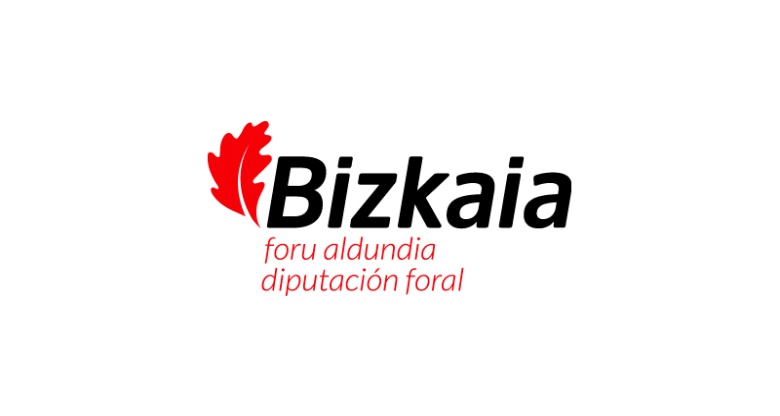 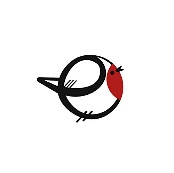 IDAZKIDE TEKNIKOKIKontsulta-zerbitzu barik
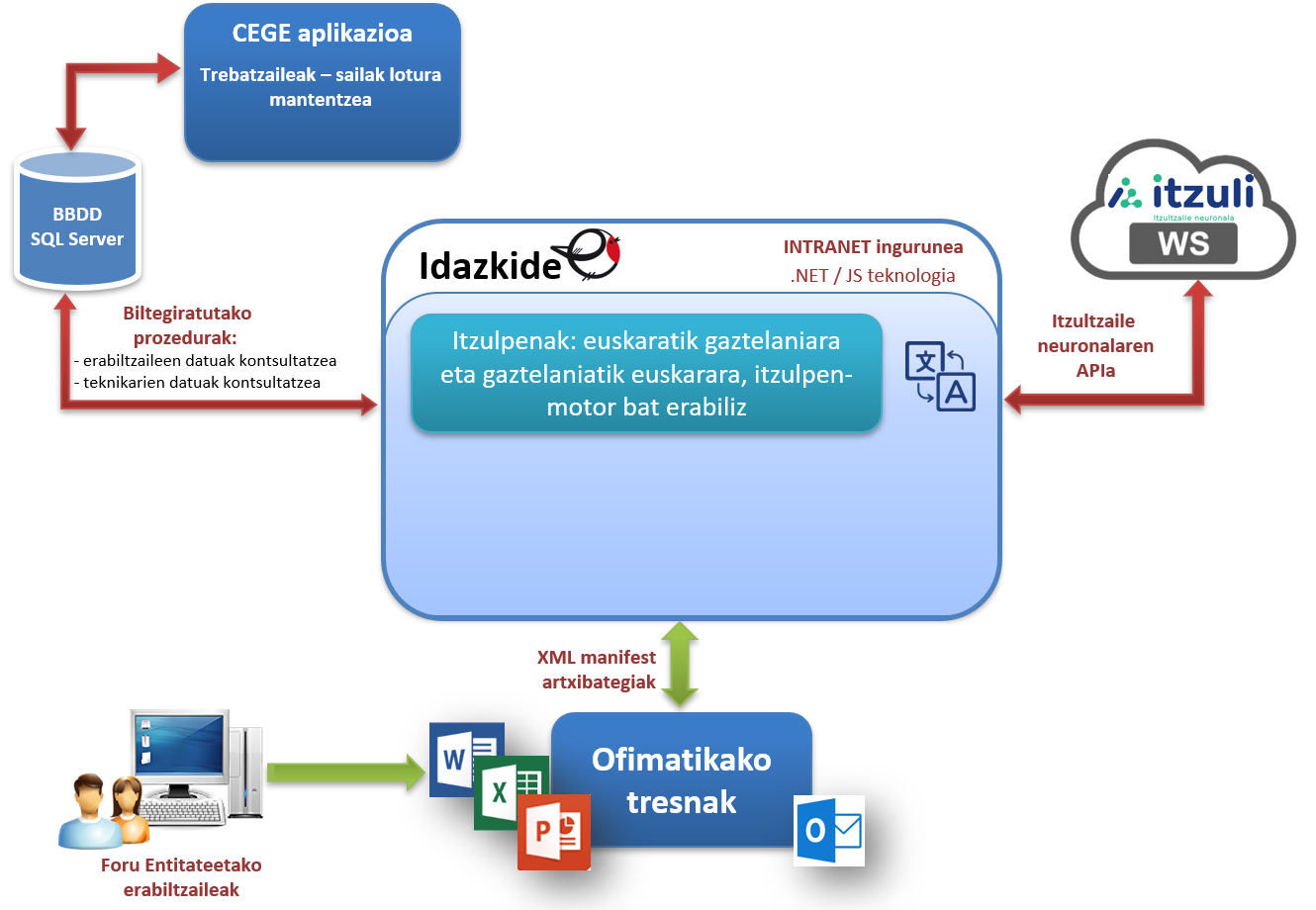 Intranet: Foru-entitateetatik eskuragarri
Office 365, windows 7 +, Internet Explorer/Edge
.docx, .xlsx, .pptx 
Instalazio zentralizatua
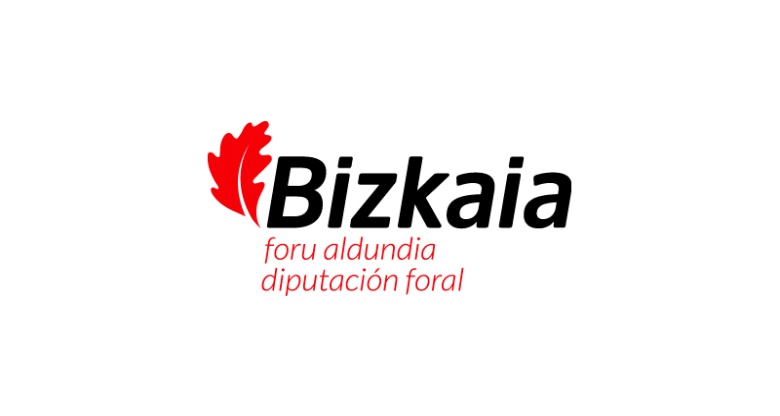 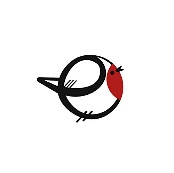 ETORKIZUNEKO ERRONKAK
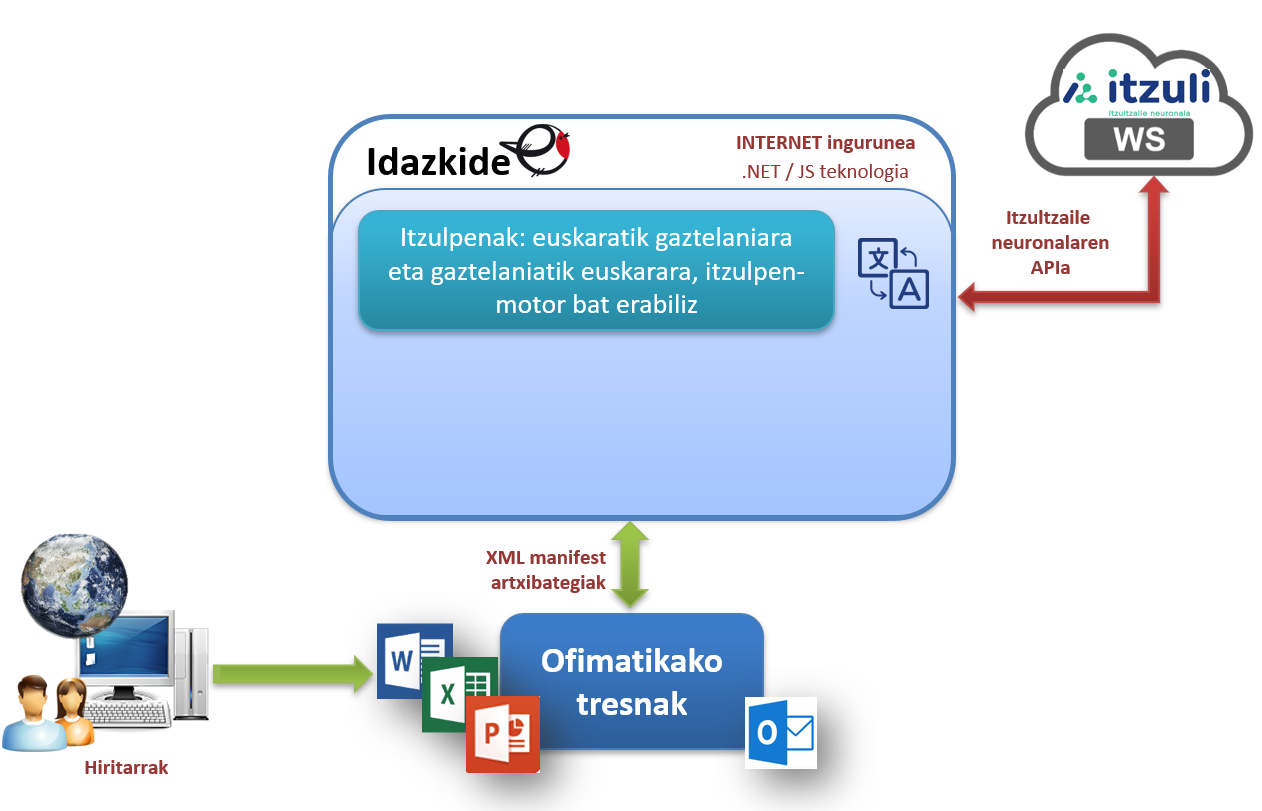 Internet: Edonork erabiltzeko aukera
Office 365, windows 7 +, Internet Explorer/Edge
.docx, .xlsx, .pptx 
Instalazioa officeko dendatik
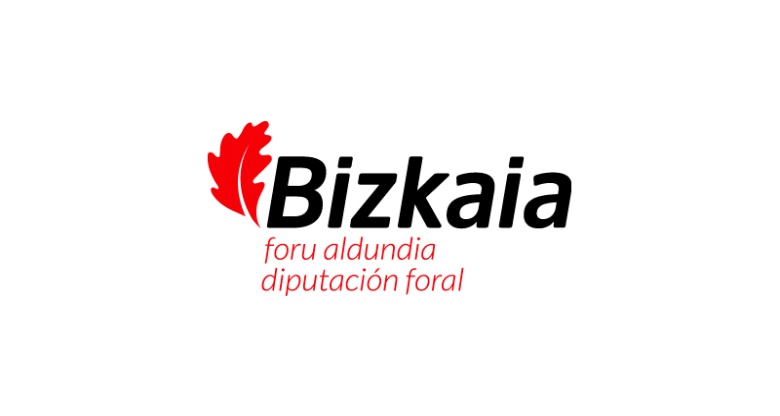 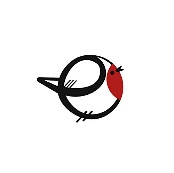 Galderarik edo zalantzarik izanez gero:
euskara.zn@bizkaia.eus
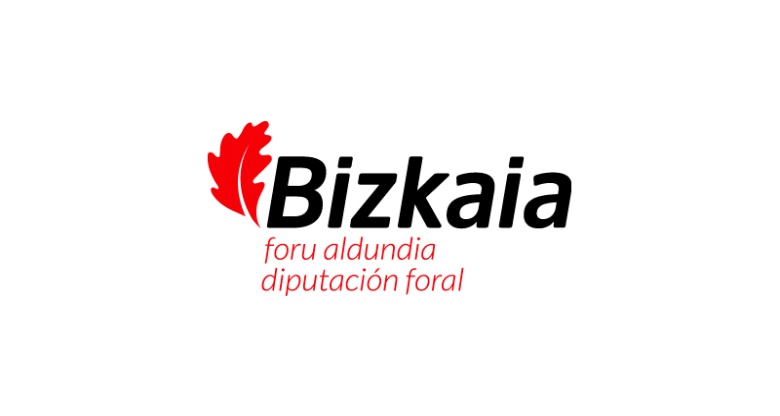 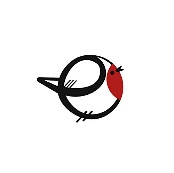 ESKERRIK ASKO!